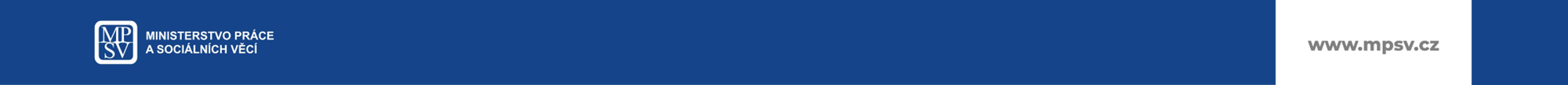 Dát práci nestačí? Zkušenosti s podporou zaměstnanců na IPM
Moderuje: Martina Zikmundová (ČAS, PLATZ)

Panelisté:  Helena Spěváčková (sociální pracovnice, Hanušovice), Tomáš Příhoda (pracovník pro podporu Restart Shop, Praha), Jana Šteffelová (sociální pracovnice, Středisko městských služeb Děčín)
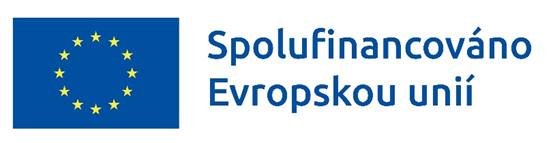 Citace z rozhovorů pro evaluaci IPM – Poskytovatelé podpory
„Vlastně pracujeme komplexně s celou rodinou. Dceru, která chtěla v prvním ročníku zanechat studia, jsme navázali na sociálního pedagoga školy. Pomohli jsme jí k tomu, aby zvládla udělat opravné zkoušky a mohla pokračovat. Zároveň jsme jim pomohli vyřešit finanční problémy, i ve škole, aby se dceři lépe studovalo.“
poskytovatelka podpory
„Myslím si, že se nám podařilo nějakým způsobem zaměstnankyni víc vštípit, aby nespoléhala na to, co jí případně najdou na úřadě práce, ale snažíme se s ní hledat i něco jiného. Problém je, že paní by ráda zůstala ne u stejného zaměstnavatele, ale na stejné pozici.”
poskytovatelka podpory
„Hodně nám pomohla lokální koordinátorka. Tím, že jsme s ní spolupracovali už dřív, tak jsme měli nastavenou nějakou komunikaci. Takže vždycky, když jsme něco měli, hned to předávala dál a snažila se nám informace zjistit, co to šlo.”
poskytovatelka podpory
„Ale (zaměstnankyně) hlavně říká, že od té doby, co s námi spolupracuje, se její život strašně moc změnil, že se posunul úplně někam jinam a že žije lepší život než předtím.“
poskytovatelka podpory
„My dluhy úplně neprezentujeme jako problém, ale spíš se jim snažíme ukázat, jaké by to bylo, kdyby je měli vyřešené. Co by je to ve výsledku stálo, třeba udělat si splátkový kalendář a poslat pětistovku. Že za několik let by to řešit nemuseli, nemusely by to řešit jejich děti, že by si v klidu mohli pořídit třeba auto.”
poskytovatelka podpory
„Naučili se takové ty komunikativní dovednosti. Protože jsme tady měli takový problém, že nedokázali komunikovat s vedoucími a v podniku, kde pracují, nedokázali respektovat autoritu. Takže jsme hodně mluvili o tom, proč je důležitá hierarchie a že pokud je problém, můžeme ho řešit, ale ne s horkou hlavou.“
poskytovatelka podpory
„Řešili jsme, jak napsat životopis, jak reagovat na pohovoru a jak se na něj připravit. Na začátku ode mě prakticky nic nepotřebovali, všechno uměli a znali. Tak jsem jim dala domácí úkol, aby si životopis sami doma sestavili, že jim pak ráda pomůžu s úpravami a pošlu jim ho na e-mail. Když pak viděli finální výsledek, tak za tuhle aktivitu byli rádi a nepovažovali ji za úplnou pitomost.”
poskytovatelka podpory
„Šest měsíců je málo. Sotva nás klienti pustili do svých životů, sotva se začali svěřovat s problémy nebo s námi začali řešit i jiné problémy, nejen to zaměstnání.“
poskytovatelka podpory
„Přišli mi sem lidi, o kterých jsem v podstatě vůbec nic nevěděla a oni nevěděli nic o mně. Najednou viděli cizí ženskou, která jim začala vysvětlovat, proč tady jsou a co po nich chce. Bylo jen na nich, jestli budou ochotní mi něco sdělit, ještě k tomu popravdě. A proto chci zdůraznit zkušenosti ze sociální práce, které potřebujete, abyste získala jejich důvěru.”
poskytovatelka podpory
„Myslím, že by podporu zvládl poskytovat i někdo, kdo to vlastně vůbec vystudované nemá a jenom má vztah k těm lidem. Případně třeba tady funguje to, že zaměstnanci mají svého mentora, který jim rozdá práci, a když přijde na nějaké téma nebo někdo nepřijde do práce, hned nám dá vědět. To funguje velmi dobře. Přijde mi, že by to s nějakou podporou sociálního pracovníka zvládl i sám.”
poskytovatelka podpory
„Na začátku ji (zaměstnankyni) kolektiv docela odmítal. Posun u ní vidím už jenom v tom, že chodí do práce, že se spolu bavíme o tom, co ji trápí nebo jak se k ní chovají kolegyně a proč zrovna takhle. Už jenom to, že si o tom má s kým popovídat, je pro ni přínosem. A myslím, že sem chodí ráda, protože minule říkala, že se těší.”
poskytovatelka podpory
„Ze začátku ty podmínky zněly hororově - nějakých těch 16 hodin podpory minimálně, výkazy a takové věci, ale ve výsledku to bylo v pohodě.”
poskytovatelka podpory
„Nebylo to pro ně (zaměstnance) důležité, ale jakmile nastoupili do práce, začali se zajímat o zdraví, dluhy, samozřejmě o zaměstnání a někdo o svoje bydlení.“
poskytovatelka podpory
„Povedlo se nám je posunout v tom, že vůbec přemýšlí o tom, že by se svojí situací mohli něco dělat, že by jejich život mohl vypadat jinak. Ale oni mají strach to měnit. Takže tam je opravdu hodně práce na tom, že to můžou zkusit, že se jim nic nestane, když se něco nepovede.”
poskytovatelka podpory
„Určitě posun vidím v tom, že získali nějaké pracovní kompetence - když si vezmu neschopenku, musím to zaměstnavateli napsat. Nebo ve chvíli, kdy jim oznámili, že můžou mít dovolené, pojali to tak, že jdou na dovolenou. Nikomu nic neřekli a najednou nepřišel nikdo do práce. To jsou takové věci, jako vysvětlit jim, že když chci volno, musím to říct předem, že to takhle úplně nefunguje.”
poskytovatelka podpory
„Mně se moc líbí, že zaměstnanci na IPM dostanou šanci k tomu, aby získali nějaké pracovní návyky, aby získali nějakou pracovní historii. I když je to jen na půl roku. Je to něco, čím se mohou prokázat a nastartovat pracovní kariéru někde jinde.“
poskytovatelka podpory
„Myslím, že IPM mělo a stále má velký přínos. Tady jsou lidi, kteří třeba nikdy žádnou sociální službu nevyhledali, nějakým způsobem to zvládali sami, podali žádost o dávky a tam to skončilo. Tím, že vůbec zjistili, že tam je někdo, kdo jim může být nápomocný, třeba se školou nebo komunikací, tak si myslím, že to na ně bude mít velký dopad. Minimálně v tom, že vědí, že na to nemusí být sami.”
poskytovatelka podpory
„Myslím si, že tyhle projekty jsou celkově super a pro zaměstnavatele jsou lákadlem. Sama jsem si podobným projektem prošla u úřadu práce u bývalého zaměstnavatele. I člověk, který by se třeba jinak na trhu práce neuplatnil, má díky tomuhle trošku větší šanci.”
poskytovatelka podpory